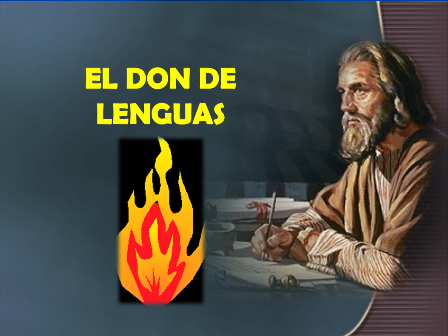 Es la habilidad especial que Dios concede a algunos miembros de la iglesia de hablar en idiomas desconocidos para ellos.
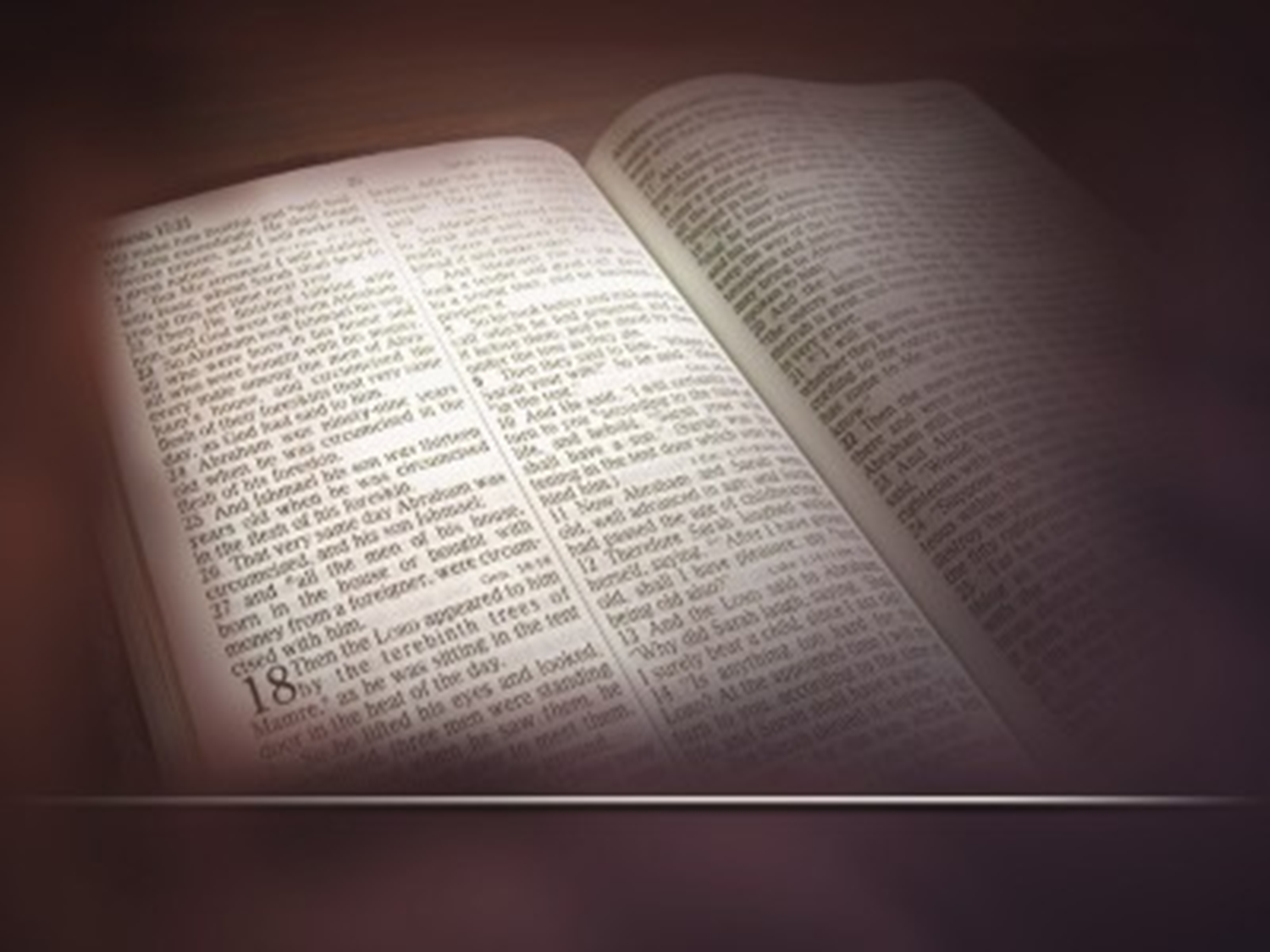 ¿Dónde habla la Biblia del don de lenguas?
En la Biblia hay cinco referencias al don de lenguas.
La primera referencia al don de lenguas la dio Jesús.
“Y estas señales seguirán a los que creen: En mi nombre echarán fuera demonios; hablarán nuevas lenguas”. Marcos 16:17.
El texto indica que se trata de lenguas ya conocidas y habladas,
eran nuevas para los discípulos.
El propósito de este don era capacitar a la iglesia para cumplir la misión.
“Y les dijo: Id por todo el mundo y predicad el evangelio a toda criatura”. Marcos 16:15.
¿Cómo podrían predicar a todo el mundo si no conocían los idiomas de las otras naciones?
Dios quien los llamó los capacitó para cumplir la misión.
Gloria a Dios. 
Cuando nos llama, también nos habilita. El mérito no está en nosotros, sino en el Señor.
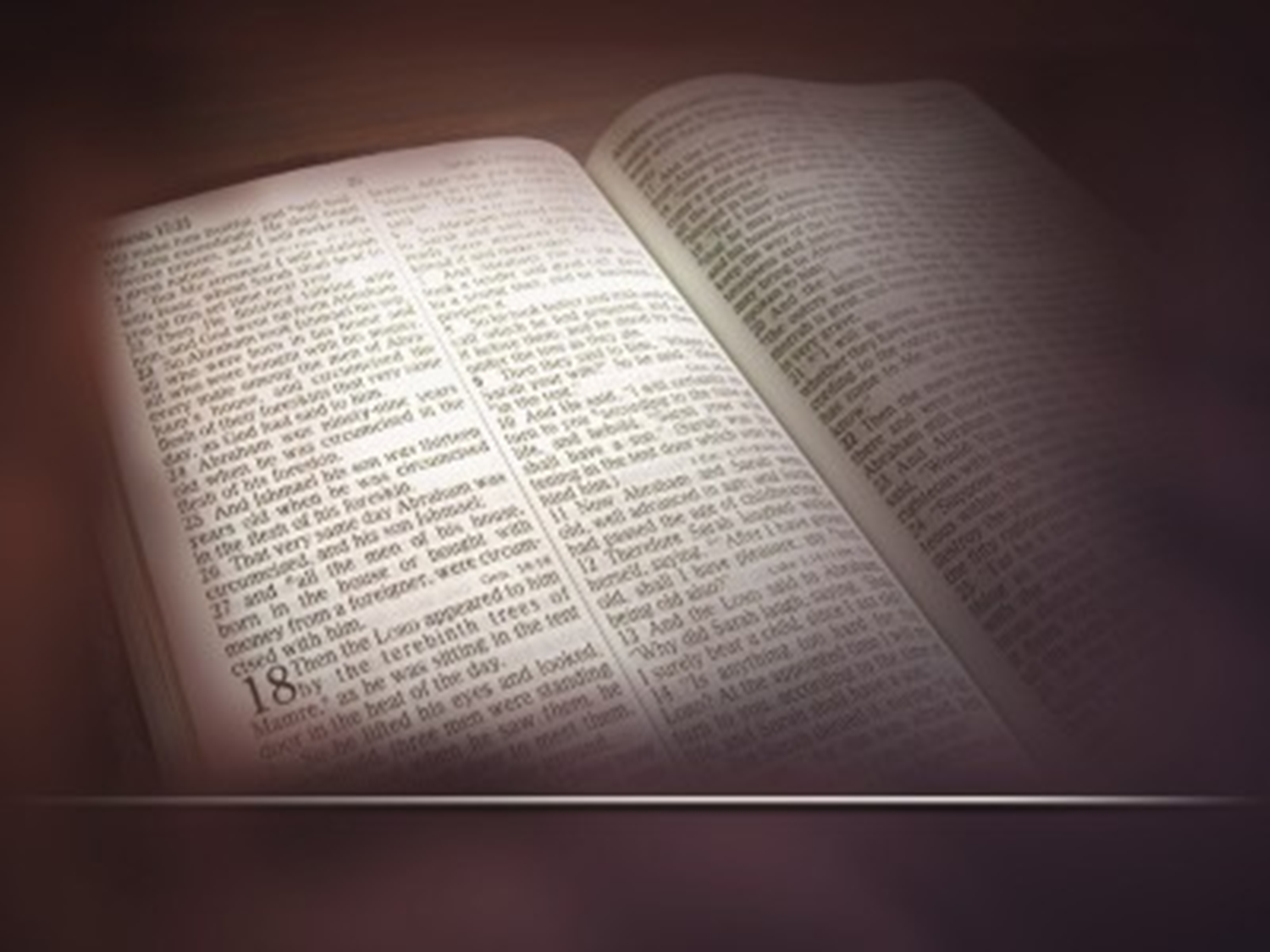 La segunda referencia está en Hechos 2 en cumplimiento la promesa dada por Jesús en Marcos 16:17.
El día de Pentecostés el Espíritu Santo descendió sobre los discípulos.
“Y fueron todos llenos del Espíritu Santo, y comenzaron a hablar en otras lenguas”. Hechos 2:4.
¿Qué clase de lenguas empezaron a hablar los discípulos?
Las personas de distintas naciones que estaban presentes en esa ocasión se preguntaban:
“¿Cómo, pues, les oímos nosotros hablar cada uno en nuestra lengua en la que
 hemos nacido?” Hechos 2:8.
Eran lenguas ya habladas, conocidas.
El testimonio White.
“El Espíritu Santo hizo por ellos lo que los discípulos no hubieran podido llevar a cabo en todo el curso de su vida. Ellos podían ahora proclamar las verdades del Evangelio extensamente, pues hablaban con corrección los idiomas de aquellos por quienes trabajaban”.  H. Ap. 33.
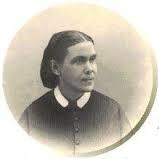 La tercera referencia al don de lenguas está en Hechos 10, cuando el apóstol Pedro visitó al centurión Cornelio.
“Mientras aún hablaba Pedro estas palabras, el Espíritu Santo cayó sobre todos los que oían el discurso. … los oían que hablaban en lenguas, y que magnificaban a Dios”. 
Hechos 10:44,46.
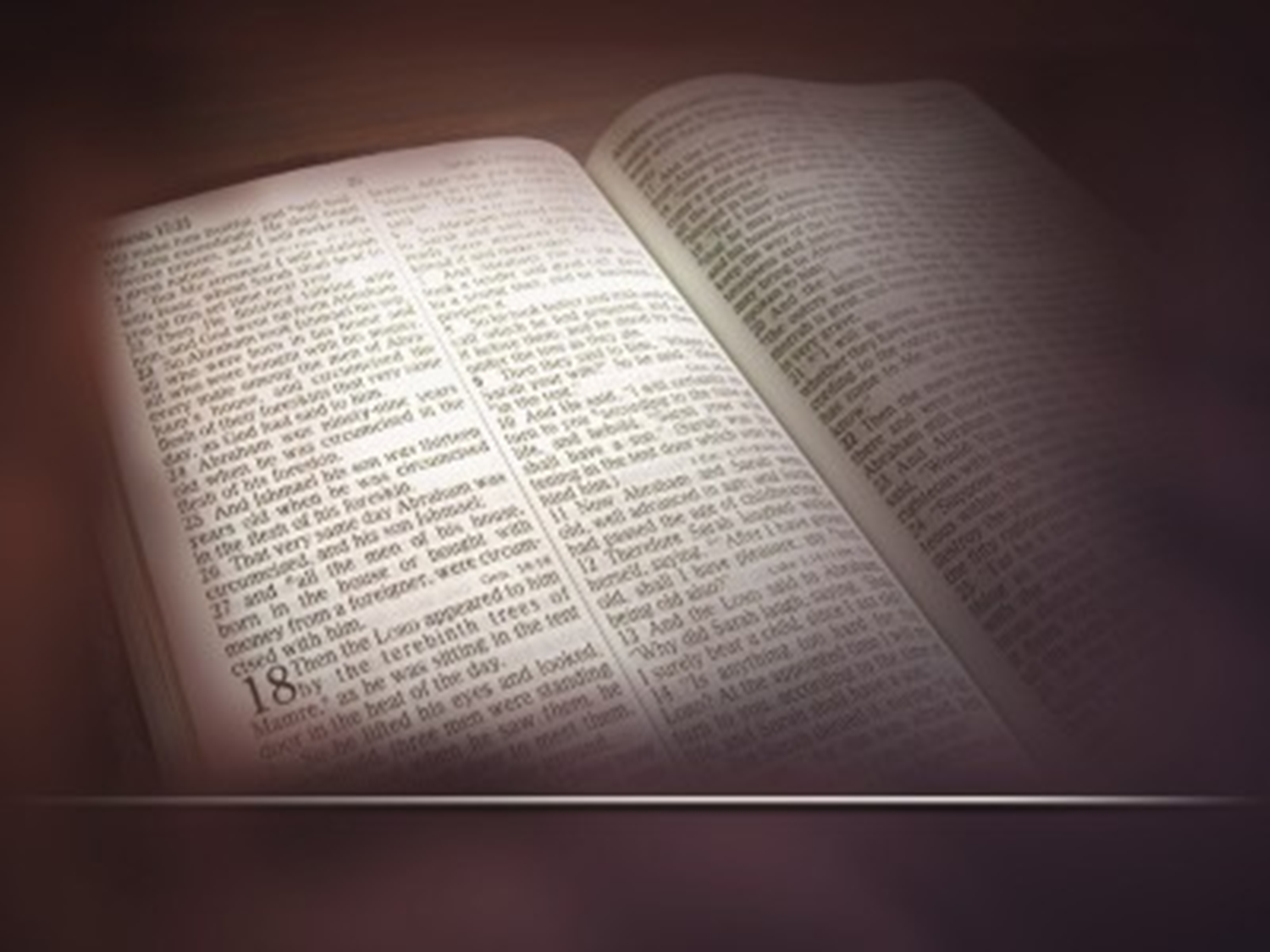 ¿Qué clase de lenguas hablaron estos gentiles?
“Entonces respondió Pedro: ¿Puede acaso alguno impedir el agua, para que no sean bautizados estos que han recibido el Espíritu Santo también 
como nosotros?” Hechos 10:47.
“Y cuando comencé a hablar, cayó el Espíritu Santo sobre ellos también, 
como sobre nosotros al principio.” Hechos 11:15.
El don de lenguas en Hechos 10 es el mismo de Hechos 2.
Note las palabras de Pedro:
“…también como nosotros?”
 Hechos 10:47.
“…como sobre nosotros al principio.” Hechos 11:15.
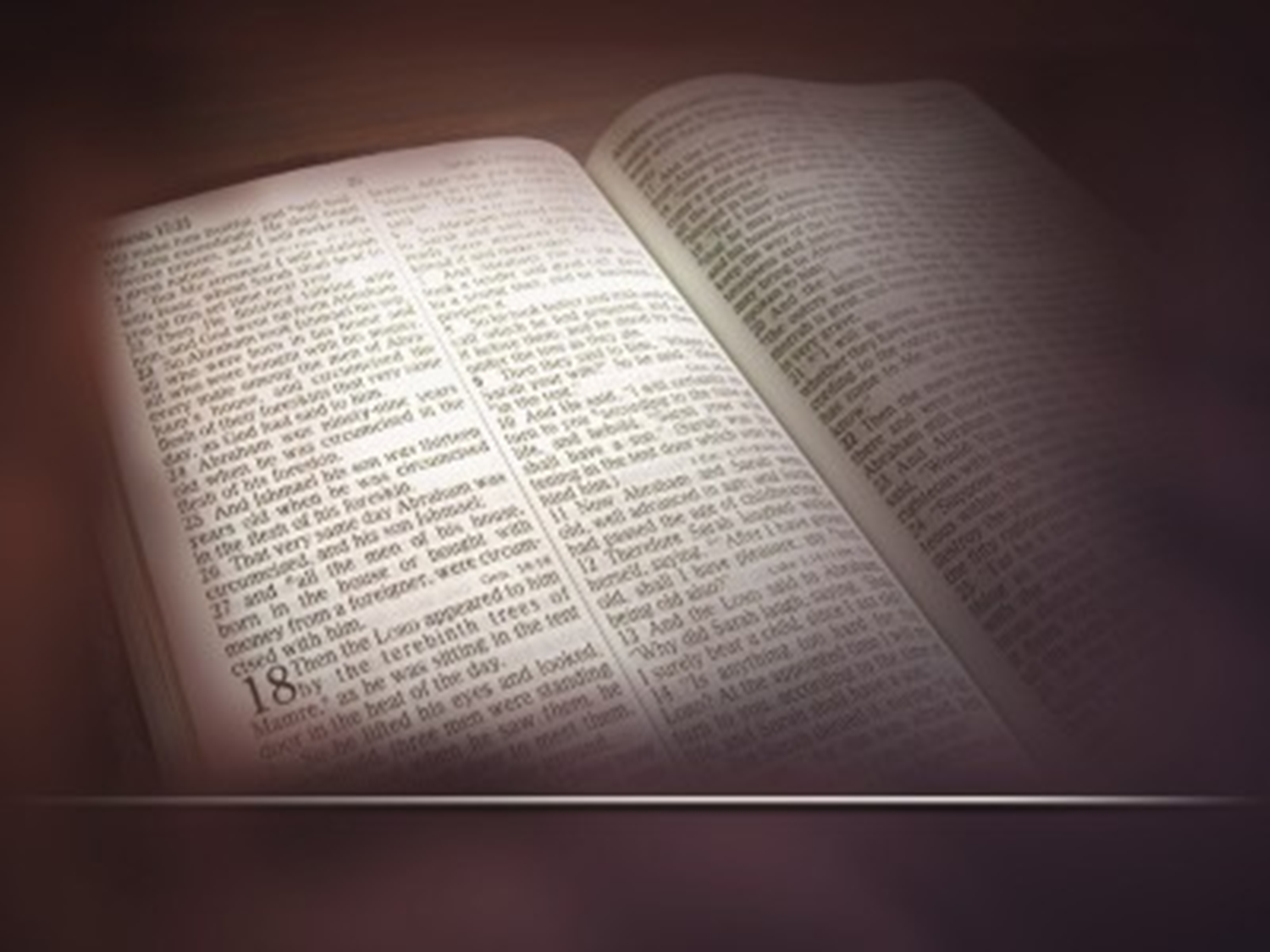 La cuarta referencia al don de lenguas se encuentra en Hechos 19 en el rebautismo en Éfeso.
“Cuando oyeron esto, fueron bautizados en el nombre del Señor Jesús. 
Y habiéndoles impuesto Pablo las manos, vino sobre ellos el Espíritu Santo; y hablaban en lenguas, y profetizaban. Hechos 19:5,6.
El testimonio White.
“Los hermanos… recibieron también el bautismo del Espíritu Santo, por el cual fueron capacitados para hablar los idiomas de otras naciones, y para profetizar. Así fueron habilitados para trabajar como misioneros en Efeso y en su vecindad, y también para salir a proclamar el Evangelio en Asia Menor”.  H. Ap. 229.
La quinta y última referencia al don de lenguas está en 1 corintios 14.
“Porque el que habla en lenguas no habla a los hombres, sino a Dios; pues nadie le entiende, aunque por el Espíritu hable misterios”. 
1Corintios 14:2.
¿Qué significa esto?
Entendiendo
1 corintios 14:2.
Si alguno habla en una lengua que los oyentes desconocen, no les está hablando a ellos sino a Dios, porque ellos no lo entienden aunque hable misterios. 
Sólo Dios lo entiende.
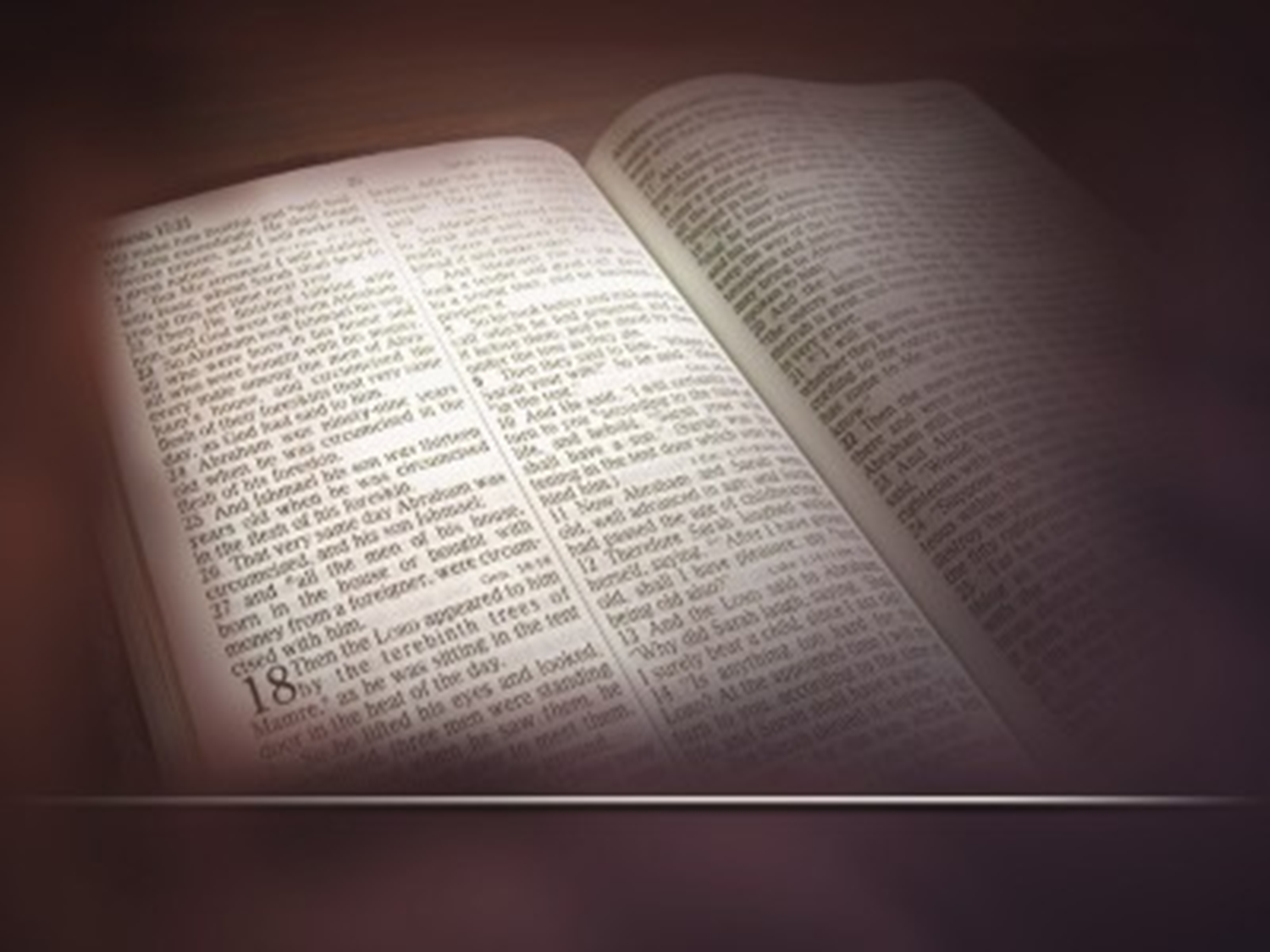 Entendiendo 1 corintios 14:2.
El propósito del don de lenguas es predicar el evangelio y edificar a la iglesia.
Ahora pues, hermanos, si yo voy a vosotros hablando en lenguas, ¿qué os aprovechará, si no os hablare con revelación, o con ciencia, o con profecía, o con doctrina? 1Co 14:6.
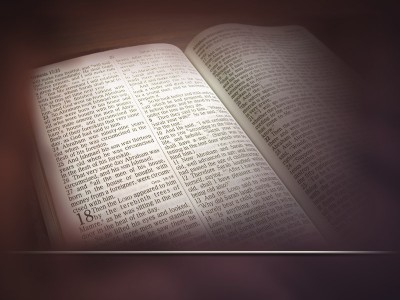 En 1 corintios 14 Pablo enfatiza la edificación de la iglesia.
Véanse los siguientes versículos:
4, 5, 12, 17, 26. 
(En todos habla de edificación).
Pero si alguno habla en un idioma desconocido para los oyentes, ¿cómo se van a edificar si no entienden?
Para el apóstol Pablo era importante que la iglesia entendiera lo que se hablaba.
“Y si la trompeta diere sonido incierto, ¿quién se preparará para la batalla?” 1Corintios 14:8.
“Así también vosotros, si por la lengua no diereis palabra bien comprensible, ¿cómo se entenderá lo que decís? Porque hablaréis al aire”. 1Corintios 14:9.
Si no se entiende, no hay edificación.
“Tantas clases de idiomas hay, seguramente, en el mundo, y ninguno de ellos carece de significado. 
Pero si yo ignoro el valor de las palabras, seré como extranjero para el que habla, y el que habla será como extranjero para mí”. 1Corintios 14:10,11.
Oír el mensaje en su propia lengua era una señal que traía convicción a los incrédulos.
“Así que, las lenguas son por señal, no a los creyentes, sino a los incrédulos”. 1 Corintios 14:22.
Este milagroso don daba autenticidad al mensaje y confirmaba la fe de los creyente.
“Cuando os reunís, cada uno de vosotros tiene salmo, tiene doctrina, tiene lengua, tiene revelación, tiene interpretación. Hágase todo para edificación”. 1 Corintios 14:26.
Señal a los incrédulos. 
Para que se convencieran de que el mensaje venía de Dios.
Edificación de los creyentes. 
Para que crecieran en la gracia del Señor.
La idea era que el incrédulo se convenciera y se convirtiera al Señor, y una vez convertido se edificara.
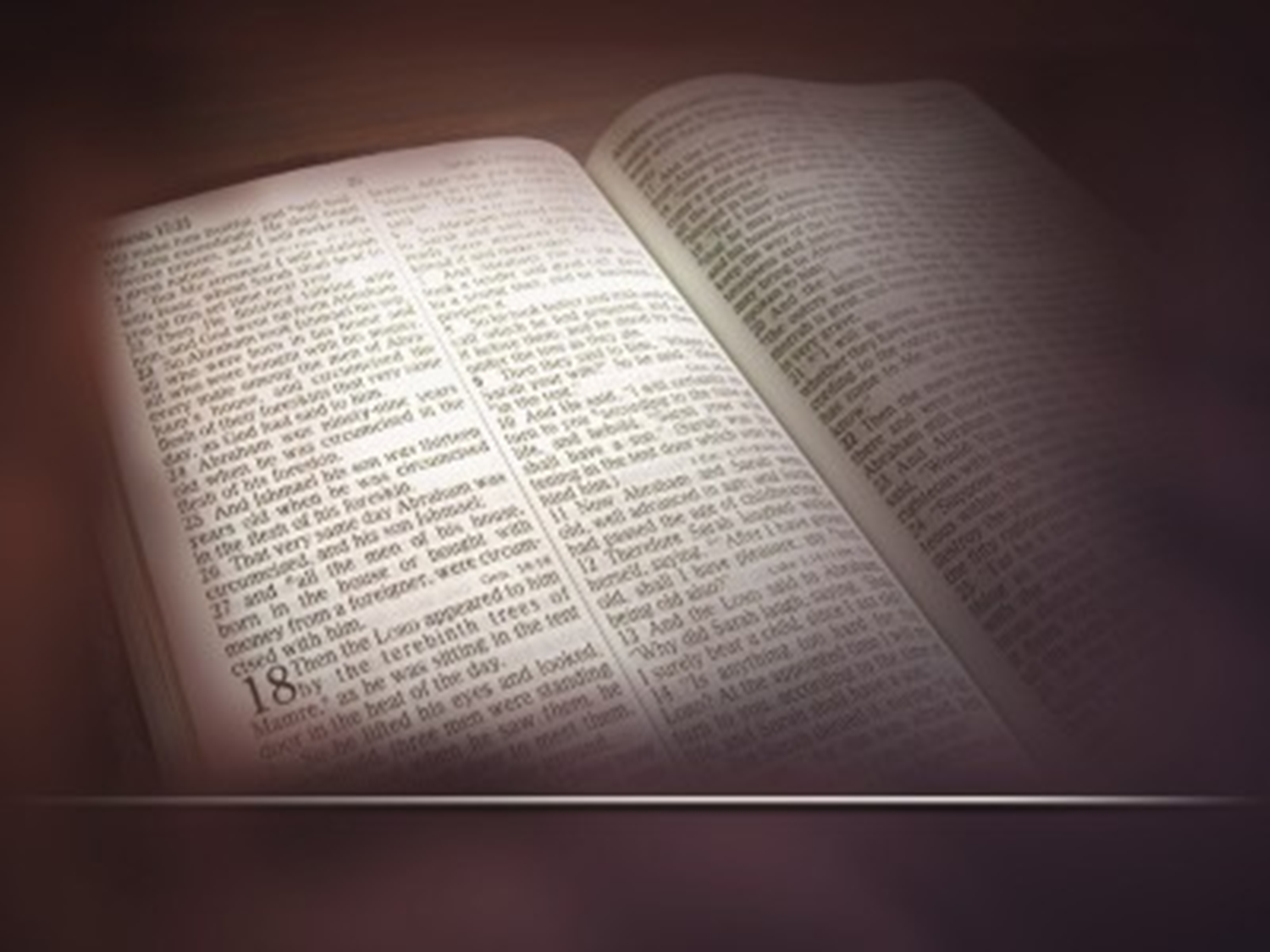 Pablo no está presente en Corinto, pero se entera que la iglesia tiene problemas.
“Se oye que hay entre vosotros fornicación”. 1 Corintios 5:1.
“Oigo que hay entre vosotros divisiones, y en parte lo creo.” 1 Corintios 11:18.
Desde la distancia Pablo prudentemente le dice a la iglesia: “Cuando os reunís”, si alguno de vosotros “tiene lengua”, que la interprete. (1 Corintios 14:26).
Es decir, si estando reunidos, a alguno le es dado hablar en un idioma extranjero, entonces que lo interprete.
Estas lenguas no carecían de significado (14:10). Eran idiomas coherentes que se podían interpretar.
Si la lengua es incomprensible, no sirve ni de señal para los incrédulos ni de edificación para los creyentes.
No se trata de un balbuceo ininteligible semejante al falso don de lenguas que se manifiesta hoy en algunas iglesias protestantes.
La palabra extraña que aparece en
 1 Corintios 14:4,13,27 (Reina Valera 60), no está en el original.
La palabra misterio (14:2) se refiere al mensaje del evangelio de Cristo. Véase Rom. 16:25,26).
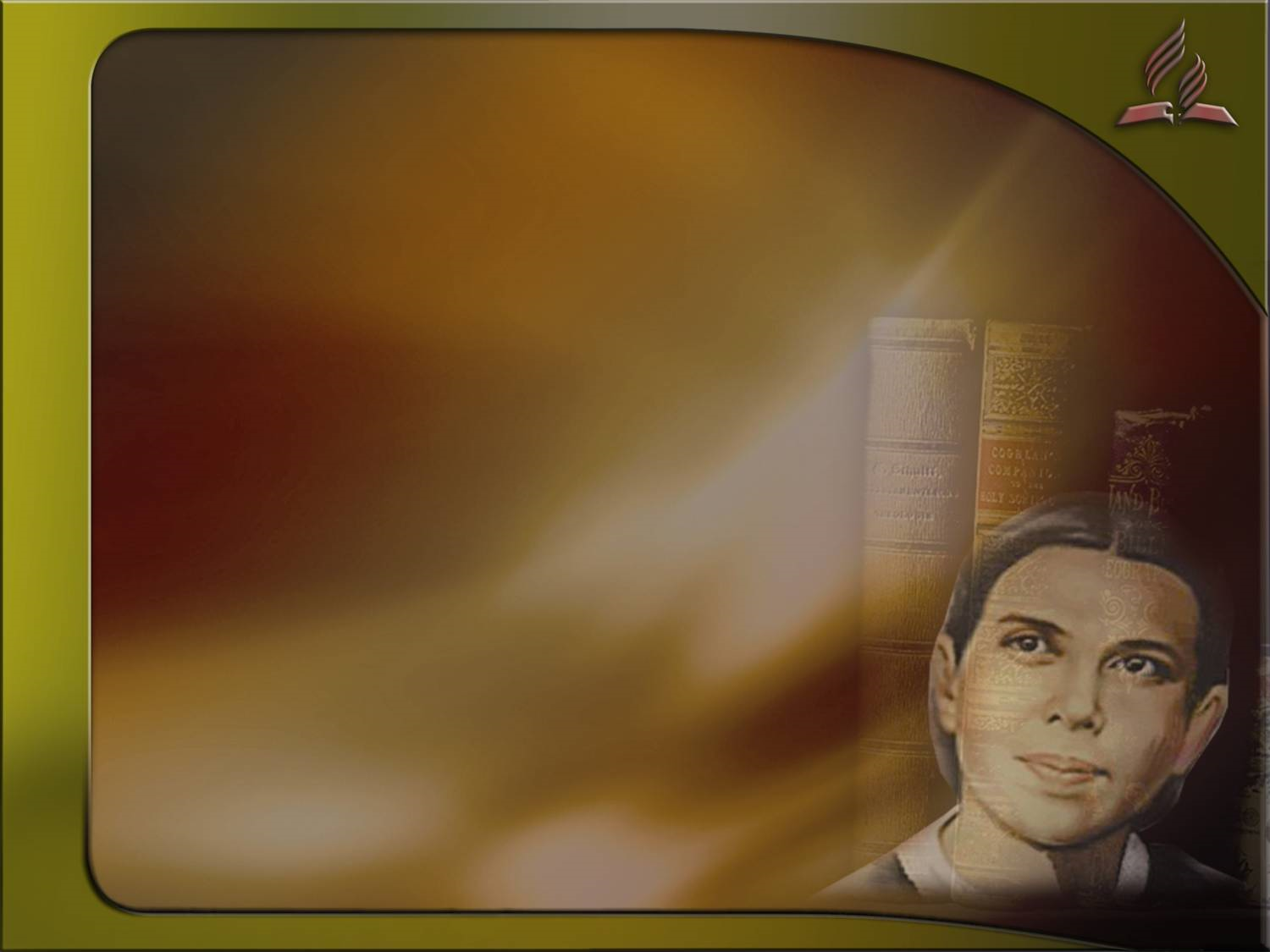 El falso don de lenguas.
El fanatismo, la falsa agitación, el falso hablar en lenguas y los servicios ruidosos han sido considerados dones que Dios ha colocado en la iglesia. … Trabajan para esto y despiertan sentimientos de excitación. Pero la influencia de tales reuniones no es benéfica. EUD, 136,7.
Estas enseñanzas en ciertos casos estaban acompañadas por la manifestación de un supuesto “don de lenguas”. Pero la iglesia recibió instrucciones claras y definidas que la libraron de ese engaño del enemigo. 1TI, 12.
La amonestación del apóstol Pablo se debe a un mal uso del don de lenguas. Por eso él dice:
“Hágase todo para edificación”. 
(14:26).
“Hágase todo decentemente y con orden”. (14:40).
AMÉN.